Use case of RDMA in Symantec storage software stack
Om Prakash Agarwal
Symantec
Agenda
About Symantec Storage Software Stack
Need for the faster interconnects
Write operation without and with RDMA
Implementation details: Write operation with RDMA
Perf comparison (without and with RDMA)
Symantec Proprietary: Use case of RDMA in Symantec storage stack
2
About Symantec Storage Software Stack
Applications
Applications
User
CVM/CFS
CVM/CFS
Kernel
LLT
LLT
HBA
HBA
NIC
NIC
Hardware
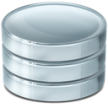 Shared storage
Symantec Proprietary: Use case of RDMA in Symantec storage stack
3
Need for the faster interconnects
Applications
Applications
User
CVM/CFS
CVM/CFS
Kernel
LLT
LLT
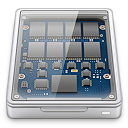 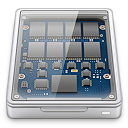 NIC
NIC
Hardware
Local storage
Local storage
Shared Nothing Architecture
Symantec Proprietary: Use case of RDMA in Symantec storage stack
4
Write operation without and with RDMA
CVM/CFS
CVM/CFS
Buffer
Bufptr
Kernel
LLT
LLT
Buffer
Bufptr
RDMA over InfiniBand or Ethernet
RNIC
RNIC
Hardware
NIC
NIC
Symantec Proprietary: Use case of RDMA in Symantec storage stack
5
Write operation with RDMA
RX map
Actual allocation
TX map
Destination buffer info
RX map
Actual Allocation
TX map
Destination buffer info
TX map
Destination buffer info
RX map
Actual Allocation
RX map
Actual allocation
TX map
Destination buffer info
4k
4k
4k
4k
1k
2k
receiver
sender
4k
4k
4k
4k
4k
4k
4k
4k
4k
4k
4k
4k
4k
4k
4k
4k
4k
4k
4k
4k
4k
4k
4k
4k
Message
8k
1k
Message
4k
4k
CVM/CFS
4k
4k
4k
4k
4k
4k
4k
4k
4k
4k
4k
4k
4k
4k
4k
4k
4k
4k
4k
4k
4k
4k
Buffer advertisement:
Allocate buffers and send
Meta data to sender node.
LLT
6
Symantec Proprietary: Use case of RDMA in Symantec storage stack
Perf comparison (without and with RDMA)
Throughput
Latency

Setup configuration
 Two node Linux (RHEL6.3)  cluster
ConnectX3 VPI NIC card from Mellanox
IB -56 Gbps
RoCE-40 Gbps
Eth-40 Gbps 
 3.3GHz Processor
Symantec Proprietary: Use case of RDMA in Symantec storage stack
7
LLT perf comparison : Throughput
Higher is better
193%
125%
Symantec Proprietary: Use case of RDMA in Symantec storage stack
8
LLT perf comparison : Latency
62%
Lower is better
Symantec Proprietary: Use case of RDMA in Symantec storage stack
9
Thank You